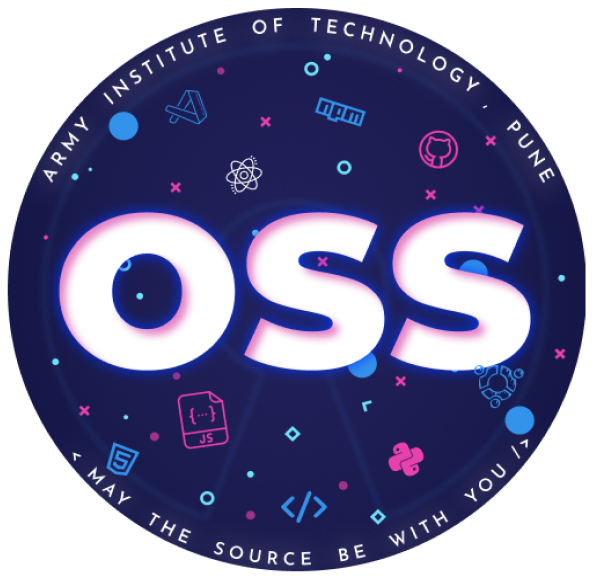 Javascript #01
BY OSS CLUB AIT
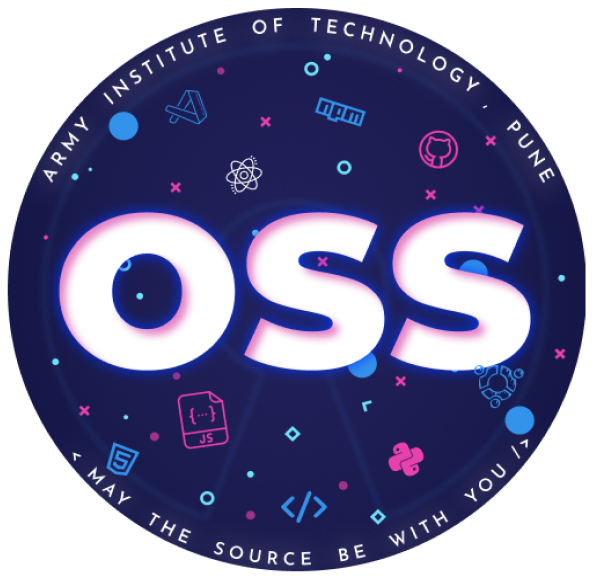 Topics to be covered
What is JS?
Variables
Data types
Conditional Statement
Functions in JS
Arrays
Objects
Looping
Javascript
JavaScript is a scripting language that enables you to create dynamically updating content, control multimedia, animate images, and pretty much everything else.
As a multi-paradigm language, JavaScript supports event-driven, functional, and imperative programming styles. It has application programming interfaces (APIs) for working with text, dates, regular expressions, standard data structures, and the Document Object Model (DOM).
Variables
There are 3 ways to declare a JavaScript variable:
Using var
Using let	
Using const
Data Types
JavaScript is a loosely typed and dynamic language. Variables in JavaScript are not directly associated with any particular value type, and any variable can be assigned (and re-assigned) values of all types:let foo = 42;    // foo is now a number
    foo     = 'bar'; // foo is now a string
    foo     = true;  // foo is now a Boolean
Conditional Statement
In JS we have the following conditional statements:
Use if to specify a block of code to be executed, if a specified condition is true
Use else to specify a block of code to be executed, if the same condition is false.
Use else if to specify a new condition to test, if the first condition is false.
Use switch to specify many alternative blocks of code to be executed.
Functions
A JavaScript function is a block of code designed to perform a particular task. A JavaScript function is executed when "something" invokes it (calls it).

A JavaScript function is defined with the function keyword, followed by a name, followed by parentheses().
Arrays
In JavaScript, an array is an ordered list of values. Each value is called an element specified by an index. 
First, an array can hold values of different types. For example, you can have an array that stores the number and string, and Boolean values. Second, the length of an array is dynamically sized and auto-growing.const cars = ["Saab", "Volvo", "BMW"];
Objects
In JavaScript, an object is a standalone entity, with properties and type. Compare it with a cup, for example. A cup is an object, with properties. A cup has a color, a design, weight, a material it is made of, etc. The same way, JavaScript objects can have properties, which define their characteristics.

let car = "Fiat";                                                                 //object with a single value
const car = {type:"Fiat", model:"500", color:"white"}; //object with many values
Looping
The JavaScript loops are used to iterate the piece of code using for, while, do while or for-in loops. It makes the code compact. It is mostly used in array.

For loop
While loop
Do-while loop
For-in loop
Doubts
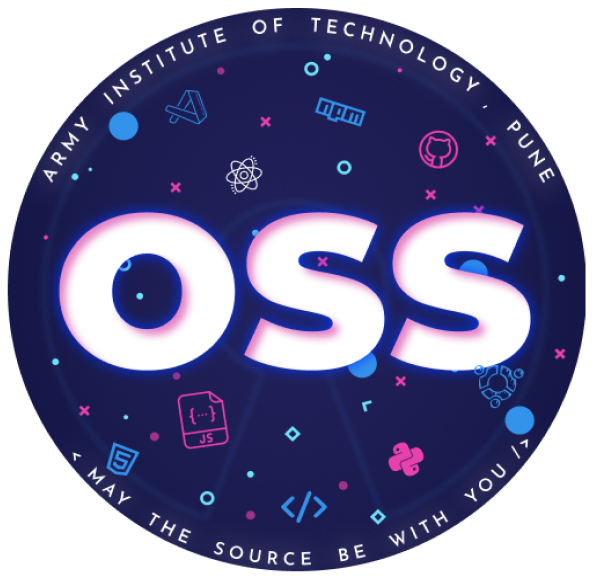 THANK YOU
BY OSS CLUB AIT